Wdrażanie gospodarki o obiegu zamkniętym w Polsce
Dr hab. Joanna Kulczycka 
 prof. IGSMiE PAN
30 maja 2022
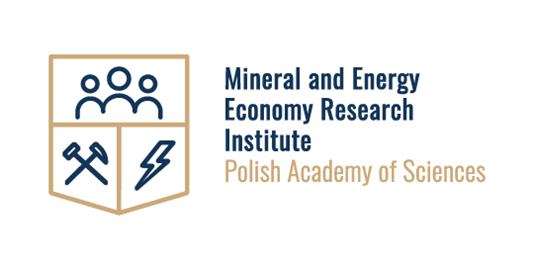 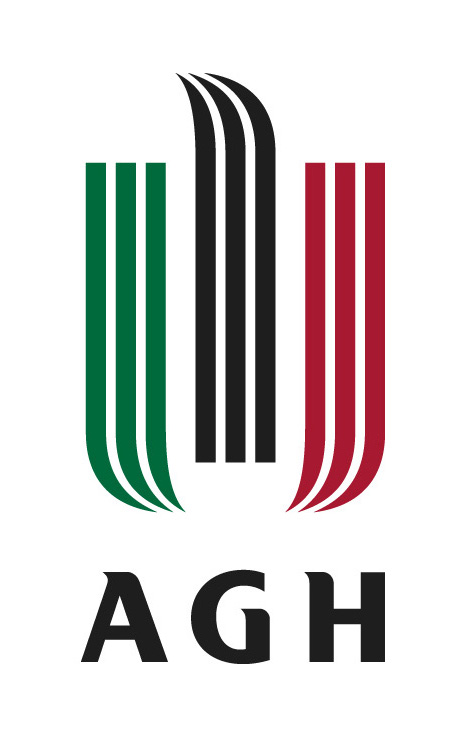 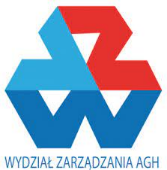 „Zasoby nie odpady”
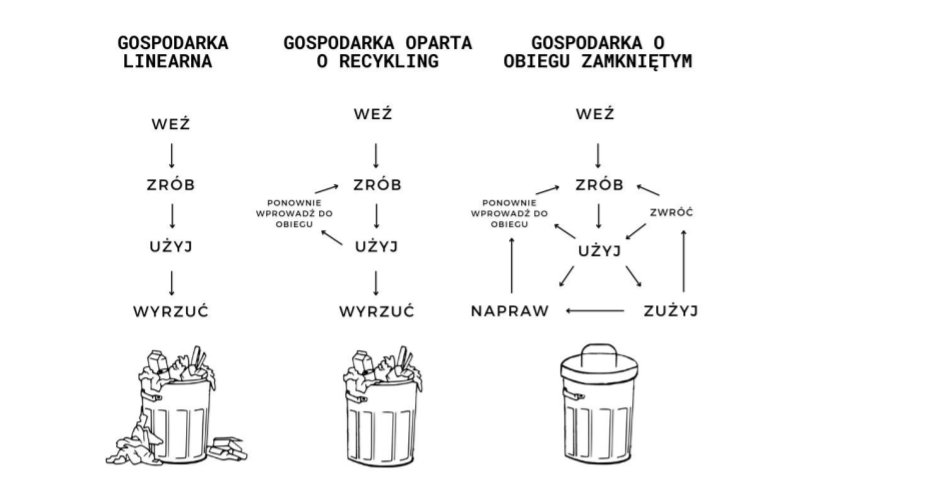 https://rsi.podkarpackie.pl/wp-content/uploads/2021/11/Gospodarka-Obiegu-Zamknietego-w-przedsiebiorstwach-wojewodztwa-podkarpackiego-raport-koncowy.pdf
Zużycia zasobów na świecie
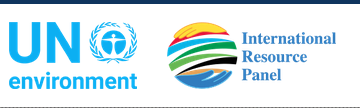 Od 1970 r. wykorzystanie zasobów potroiło się, w tym nastąpił pięciokrotny wzrost zużycia surowców niemetalicznych i 45% wzrost zużycia paliw kopalnych 
 Do 2060 całkowite zużycie surowców może się podwoić osiągając poziom 190 mld ton (obecnie  92 mld), powodując 43% wzrost emisji gazów cieplarnianych GHG.  
Wydobycie i przeróbka surowców, paliw i żywności przyczynia się do połowy całkowitej emisji GHG i w 90% wpływa na straty wody i bioróżnorodności. 
 W ciągu ostatnich 50 lat nastąpił dwukrotny wzrost ludności a PKB wzrósł 4 krotnie natomiast roczne zużycie surowców to wzrost poziomu 27 mld ton do 92 mld ton.
https://www.resourcepanel.org/reports/global-resources-outlook
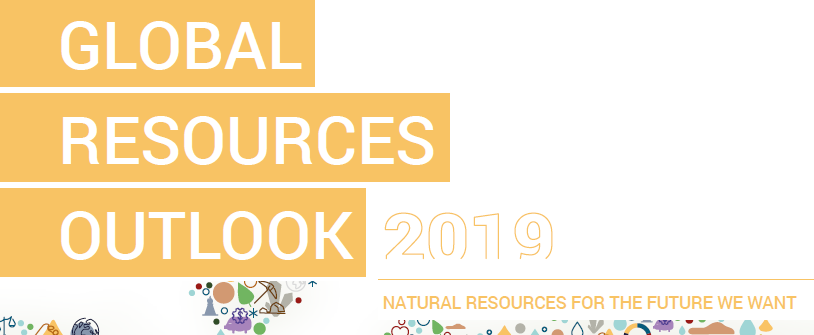 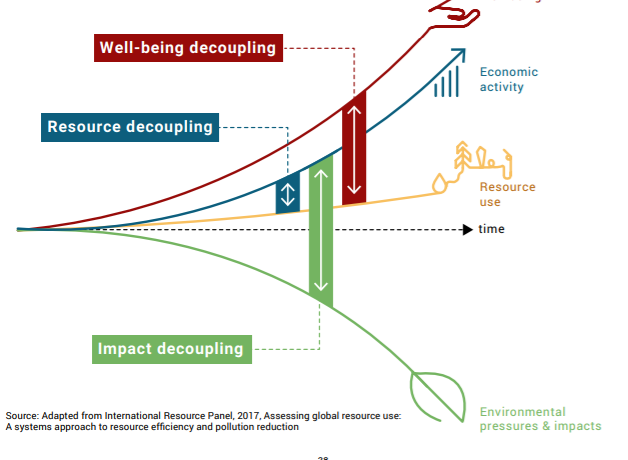 ING - mity GOZ (2019)
GOZ to moda, która szybko przeminie
GOZ się nie opłaca
W GOZ chodzi głównie o recykling
Zwolennicy  GOZ postulują bezwzględną eliminację plastiku
GOZ wymaga przede wszystkim zmiannawyków konsumenckich
Ludzie nie zmienią swoich nawyków, na przykład co do naprawiania sprzętów
Polska odstaje od innych krajów we wdrażaniu GOZ
Unia Europejska jest osamotniona w budowaniu GOZ
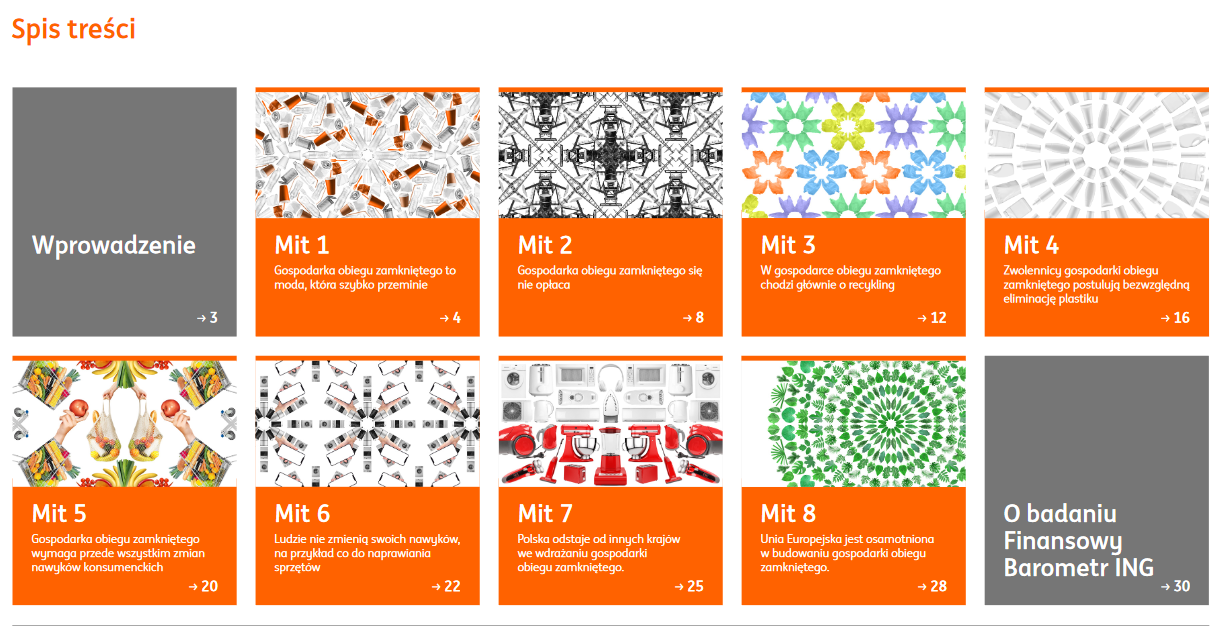 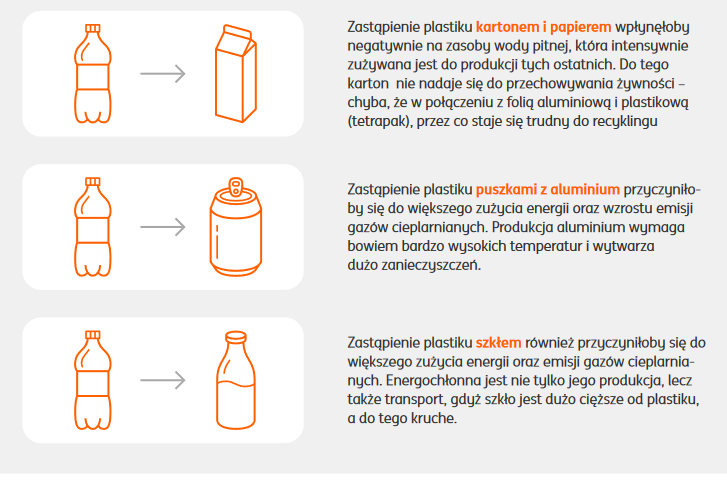 https://www.ing.pl/_fileserver/item/dagex8r
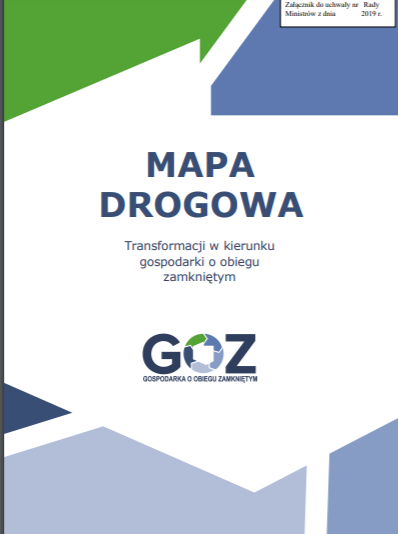 GOZ w Polsce
GOZ to model gospodarczy, w którym – przy zachowaniu warunku wydajności – spełnione są następujące podstawowe założenia:
a) wartość dodana surowców/zasobów, materiałów i produktów jest maksymalizowana
b) ilość wytwarzanych odpadów jest minimalizowana, a powstające odpady są zagospodarowywane zgodnie z hierarchią sposobów postępowania z odpadami (zapobieganie powstawaniu odpadów, przygotowywanie do ponownego użycia, recykling, inne sposoby odzysku, unieszkodliwienie.
https://www.gov.pl/web/rozwoj-technologia/gospodarka-o-obiegu-zamknietym
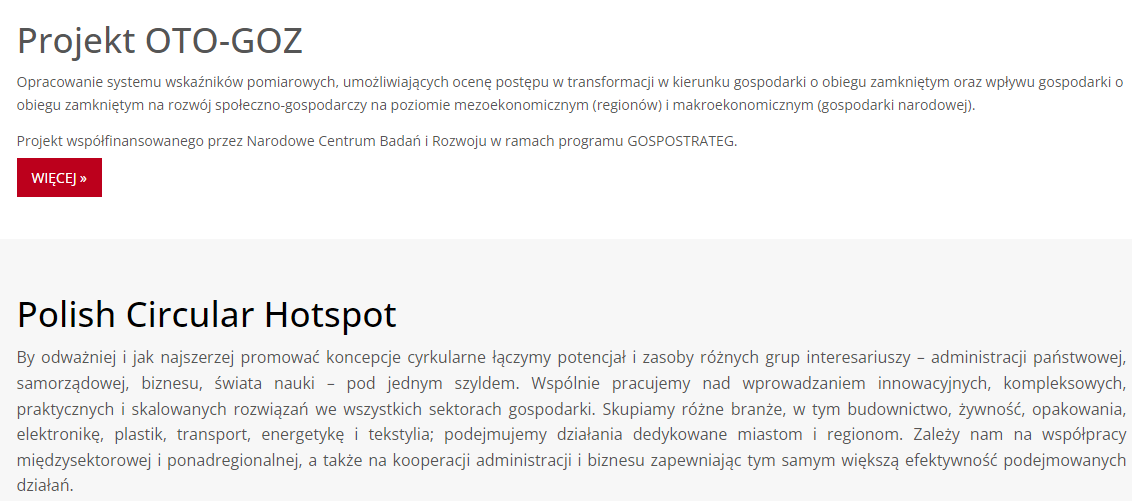 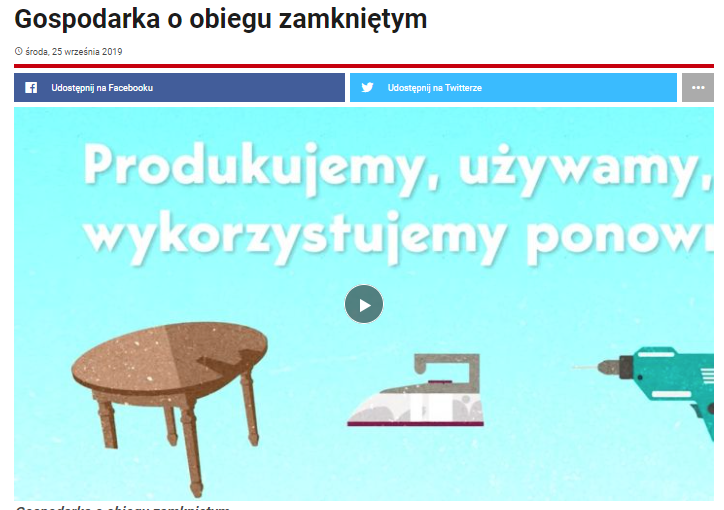 https://wielkitest.tvp.pl/44522660/gospodarka-o-obiegu-zamknietym
http://circularhotspot.pl/
GOZ a strategie rozwoju w Polsce
Polityka Ekologiczna Państwa 
1. Wspieranie przejścia gospodarki w kierunku niskoemisyjnym 
2. Gospodarka o obiegu zamkniętym 
3. Zielone technologie i biogospodarka 
Strategia Produktywności 
I.1.Wzrost wydajności surowcowej gospodarki 
I.2.Wzrost wykorzystanie surowców odnawialnych i biomasy w gospodarce
Polityka Energetyczna Państwa, m.in.
1.Wspieranie przejścia gospodarki w kierunku niskoemisyjnym 
Przykładowe wskaźniki
Produktywność zasobów - jako relacja PKB wg PPS do krajowego zużycia materiałów (1,22 PPS/kg) 
Poziom recyklingu i przygotowania do ponownego użycia (28%)
Wodochłonność w m3/tys. zł (6 m3/tys. zł) 	
Strategie regionalne – 2020-2021 – GOZ – horyzontalnie - wszystkie
KIS – GOZ
Od 1.01.2019  =Gospodarka o obiegu zamkniętym
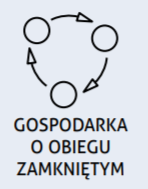 Małopolska – Strategia
STRATEGIA ROZWOJU WOJEWÓDZTWA „MAŁOPOLSKA 2030” 
 OBSZAR II: GOSPODARKA - Główne kierunki polityki rozwoju - Innowacyjność - Konkurencyjność i przedsiębiorczość - Turystyka - Transport - Cyfrowa Małopolska - Gospodarka o obiegu zamkniętym
PRZEDSIĘWZIĘCIA STRATEGICZNE – GOZ dla przedsiębiorcy
WYZWANIA
GOZ – ujęcie holistyczne (cały cykl życia od projektowania)   
Sektor publiczny – ZZP, edukacja, zmiany w świadomości społecznej, zmiana modelu konsumpcji, hierarchia postepowania z opadami (zasada 6R - przemyśl, odmawiaj, ograniczaj, używaj wielokrotnie, naprawiaj i odzyskaj)
KORZYŚCI
zamknięcie obiegu - zwiększenia recyclingu i ponownego użycia produktu, zwiększenie oszczędności energii i zmniejszenie emisji gazów cieplarnianych, podnoszenie konkurencyjności małopolskiej gospodarki.
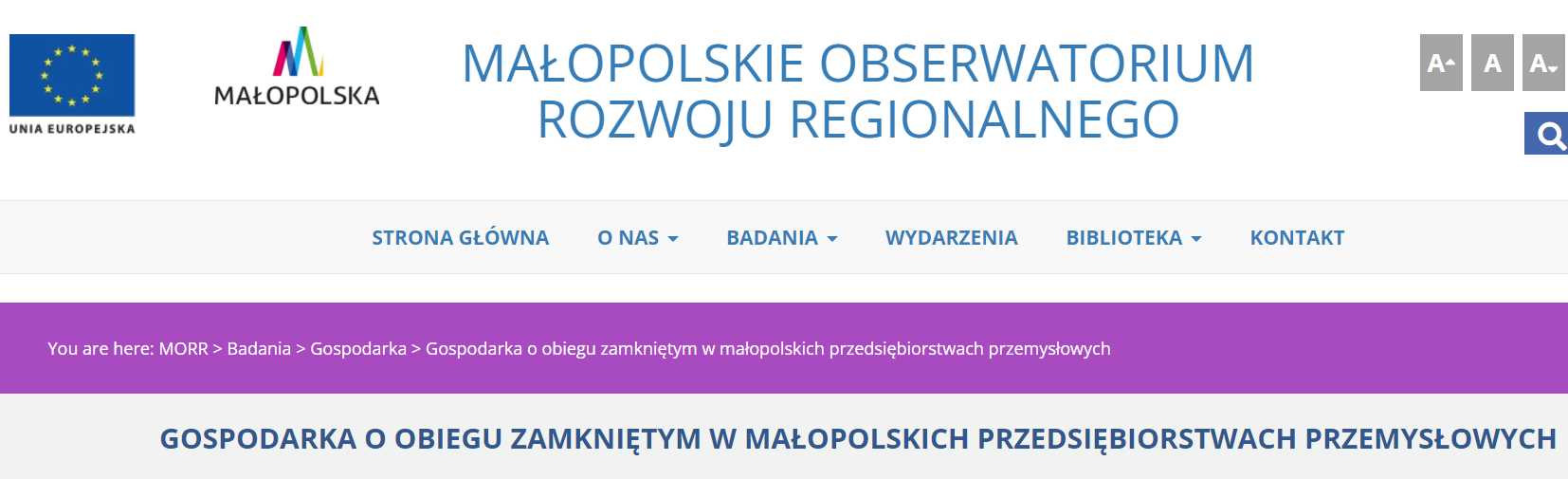 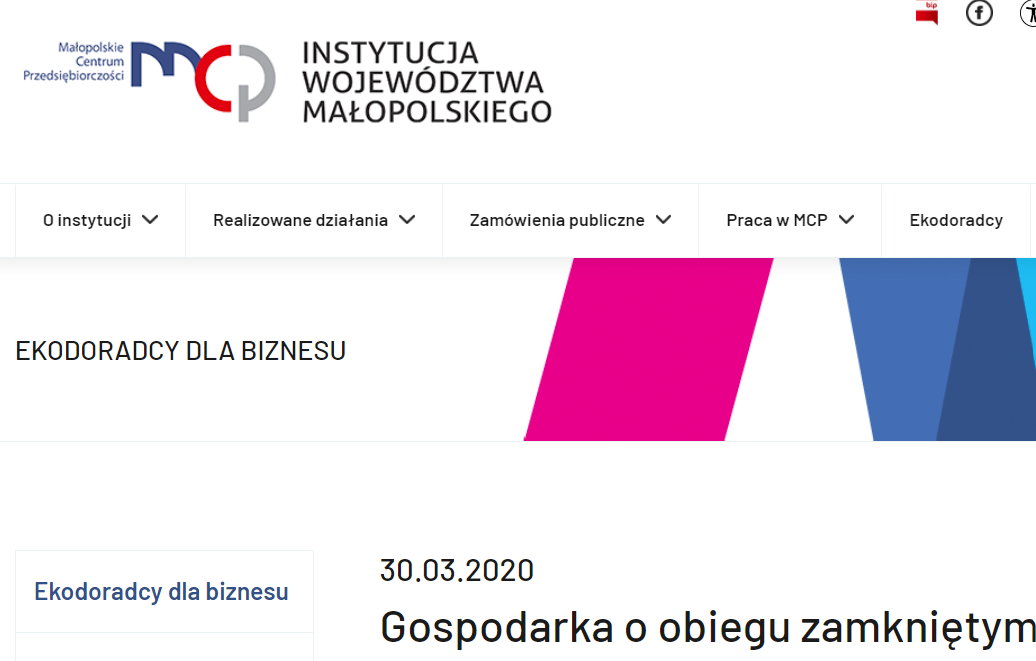 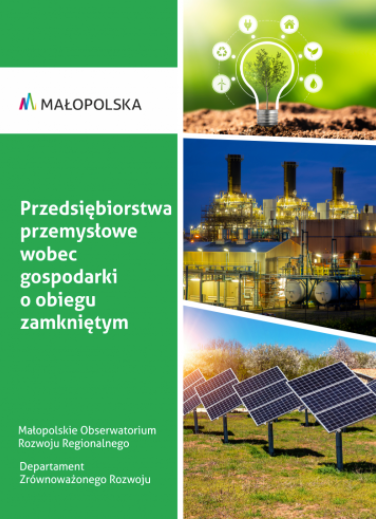 Wyniki ankiety (2021)
61 % firm deklaruje posiadanie jakiejkolwiek wiedzy na temat GOZ,
30 % firm potrzebuje uzupełnienia wiedzy w zakresie GOZ
7 % firm posiada strategię lub program bezpośrednio odwołujące się GOZ
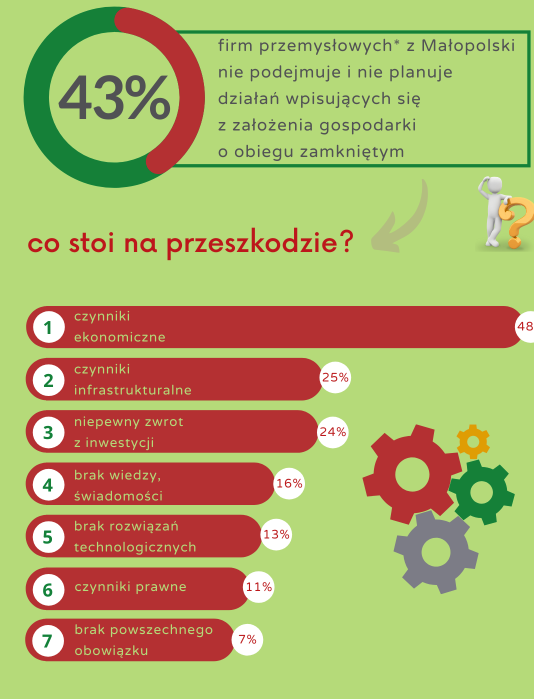 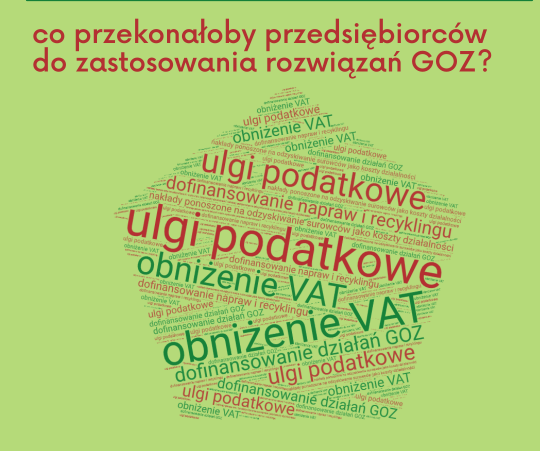 https://www.obserwatorium.malopolska.pl/raporty/przedsiebiorstwa-przemyslowe-wobec-gospodarki-o-obiegu-zamknietym/
Dobre praktyki – Małopolska
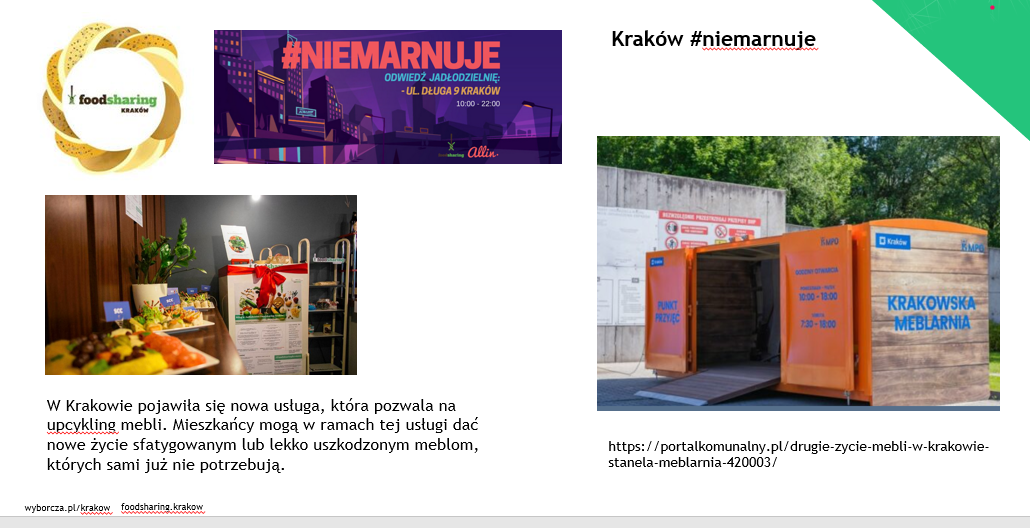 Wymiana w Krakowie Akcja „Podaj dalej” – 2016 r.
Dotacje dla kół gospodyń wiejskich na akcje informacyjne lub działania mające na celu wymianę, naprawę lub ponowne wykorzystanie przedmiotów.
10 grantów na wartość 65 000 zł.
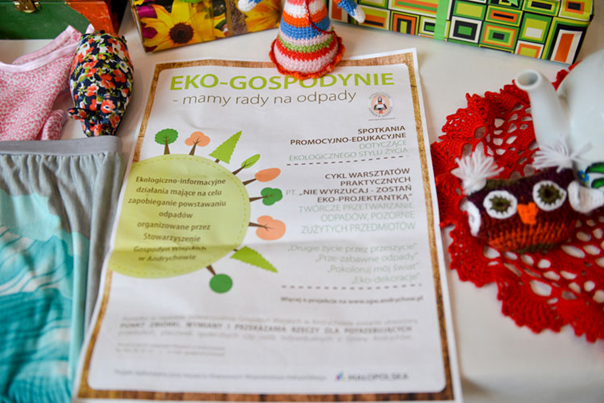 GOZ w miastach - Kraków
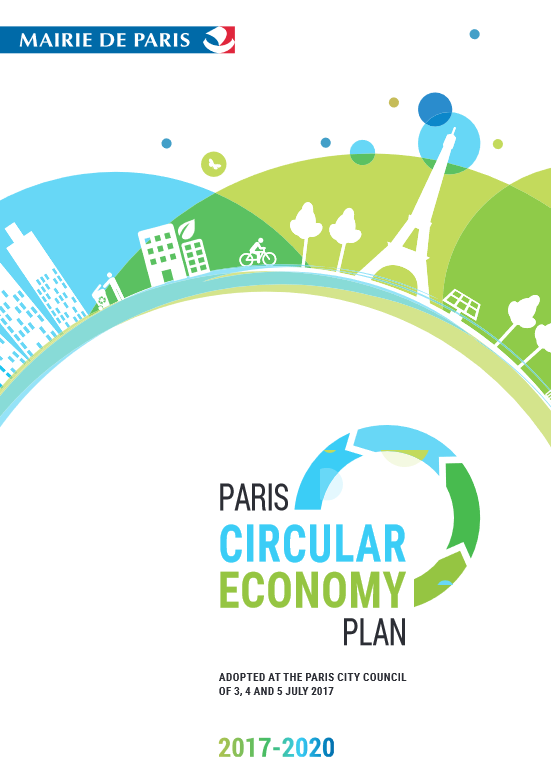 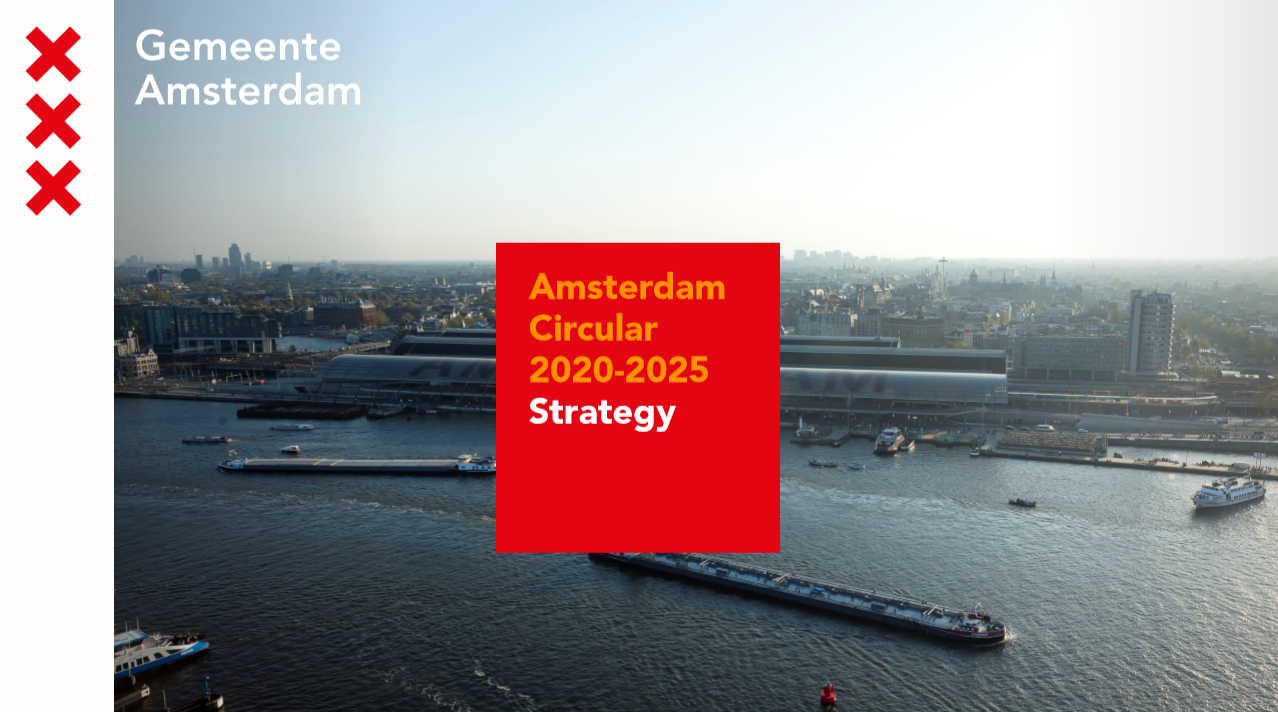 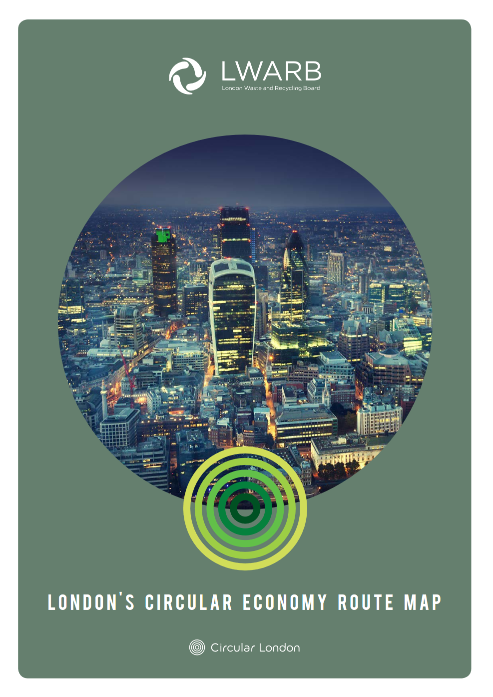 Amsterdam
Turku
Paryż
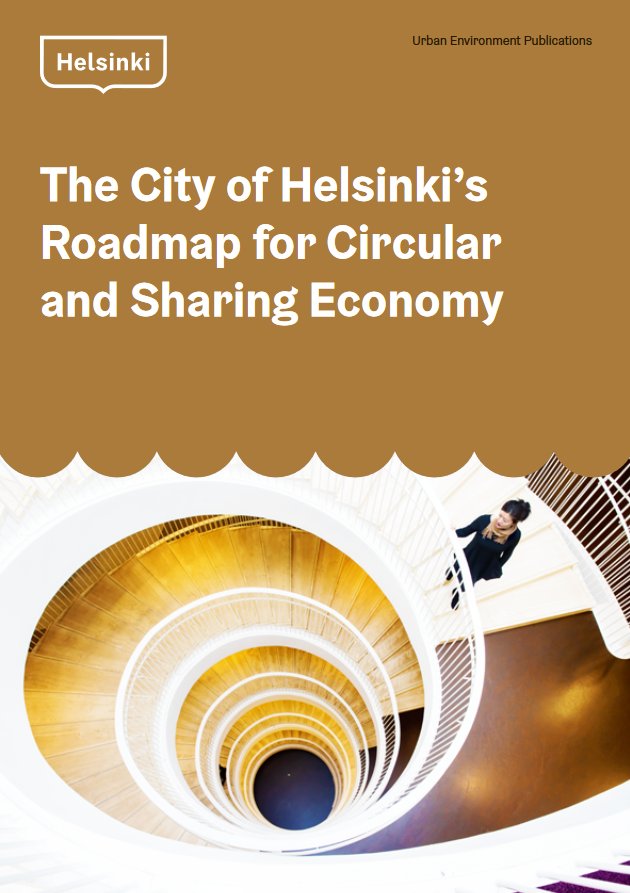 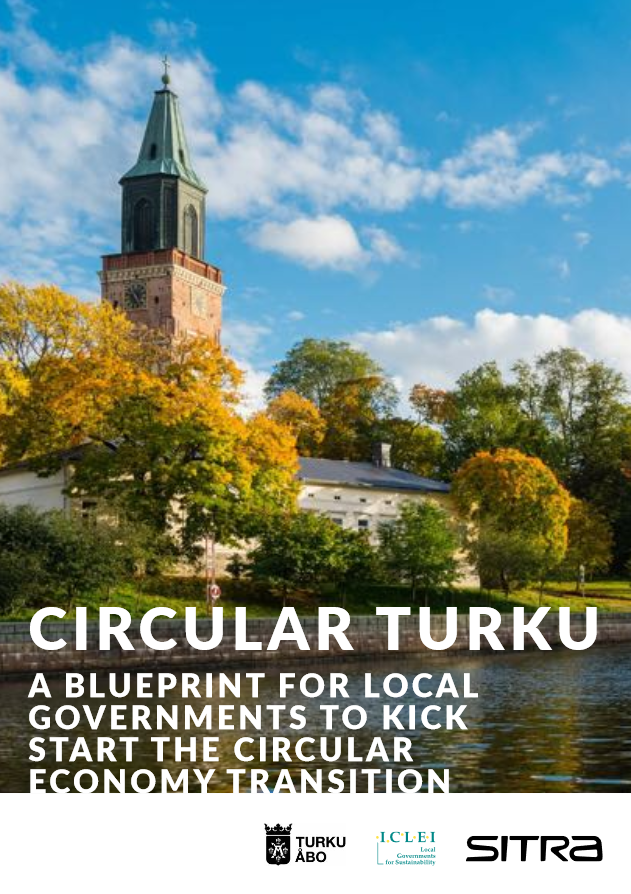 Londyn
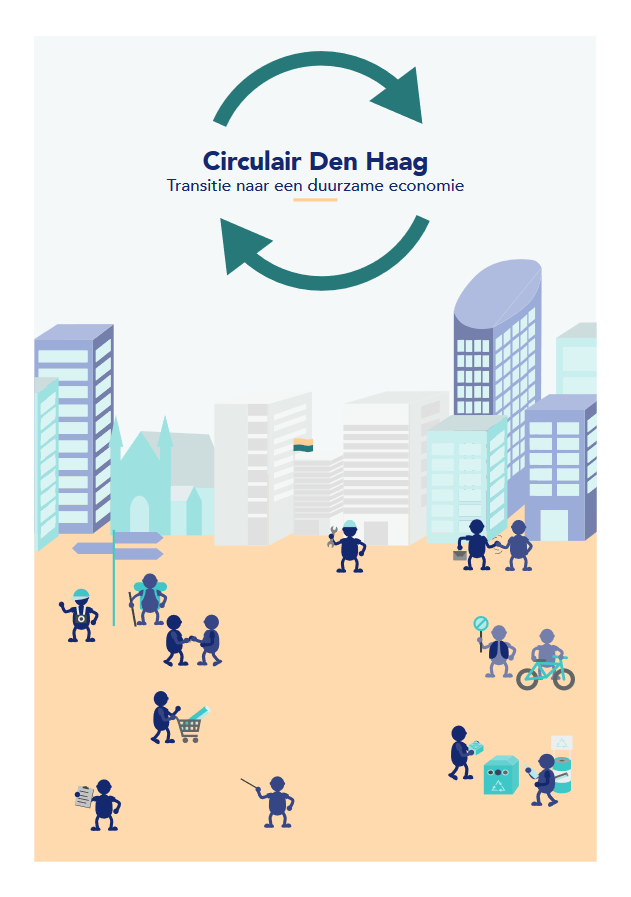 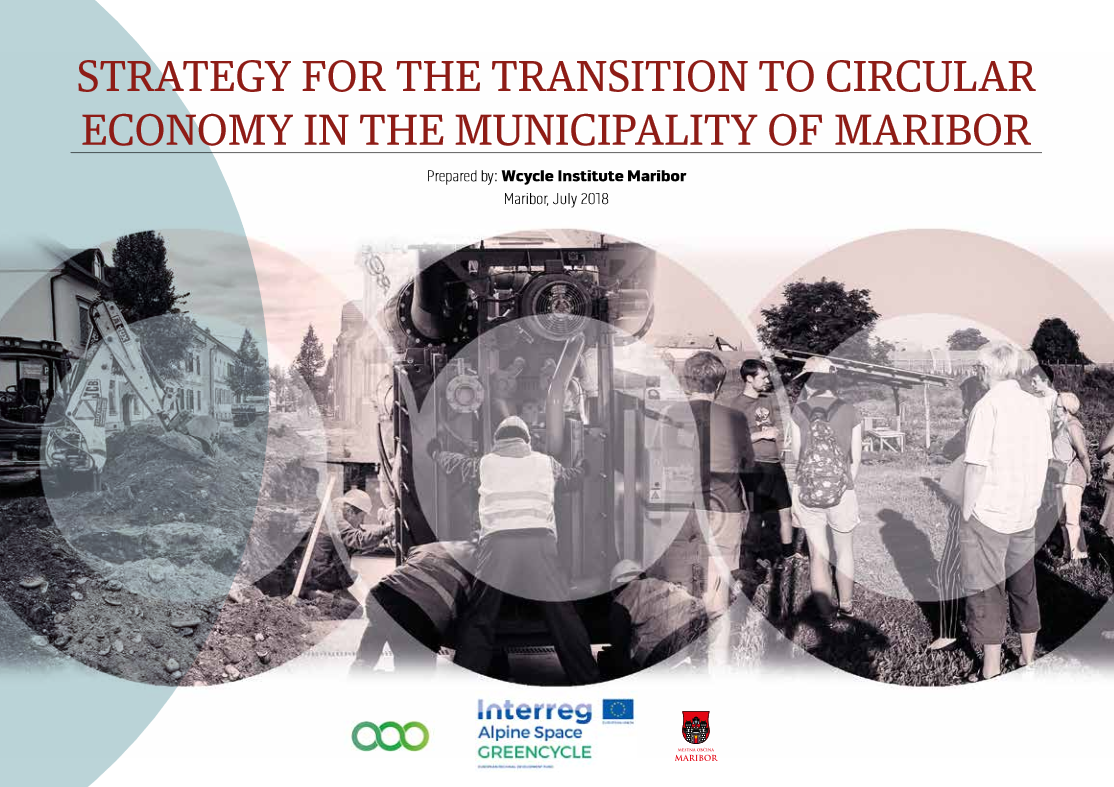 Haga
Helsinki
Maribor
Projekt oto-GOZ
Zdefiniowanie GOZ jako strategii rozwoju gospodarczego 
Gospodarka o obiegu zamkniętym to globalny model rozwoju gospodarczego promujący ekoinnowacyjne rozwiązania:
a) wartość dodana surowców/zasobów, materiałów i produktów jest maksymalizowana w łańcuchu wartości tj. od projektanta do konsumenta;
b) ilość wytwarzanych odpadów jest minimalizowana, a powstające odpady są zagospodarowywane zgodnie z hierarchią sposobów postępowania z odpadami
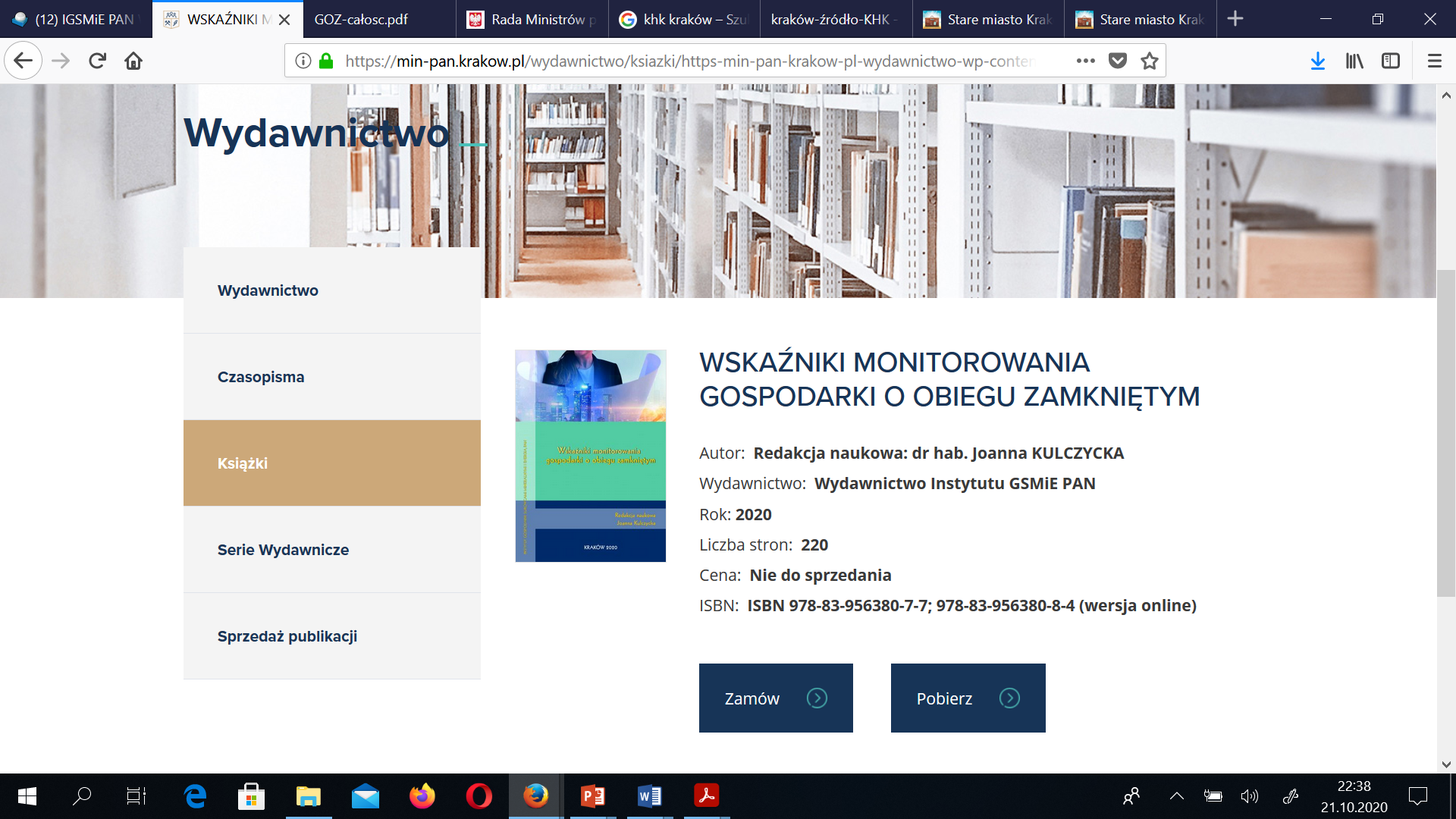 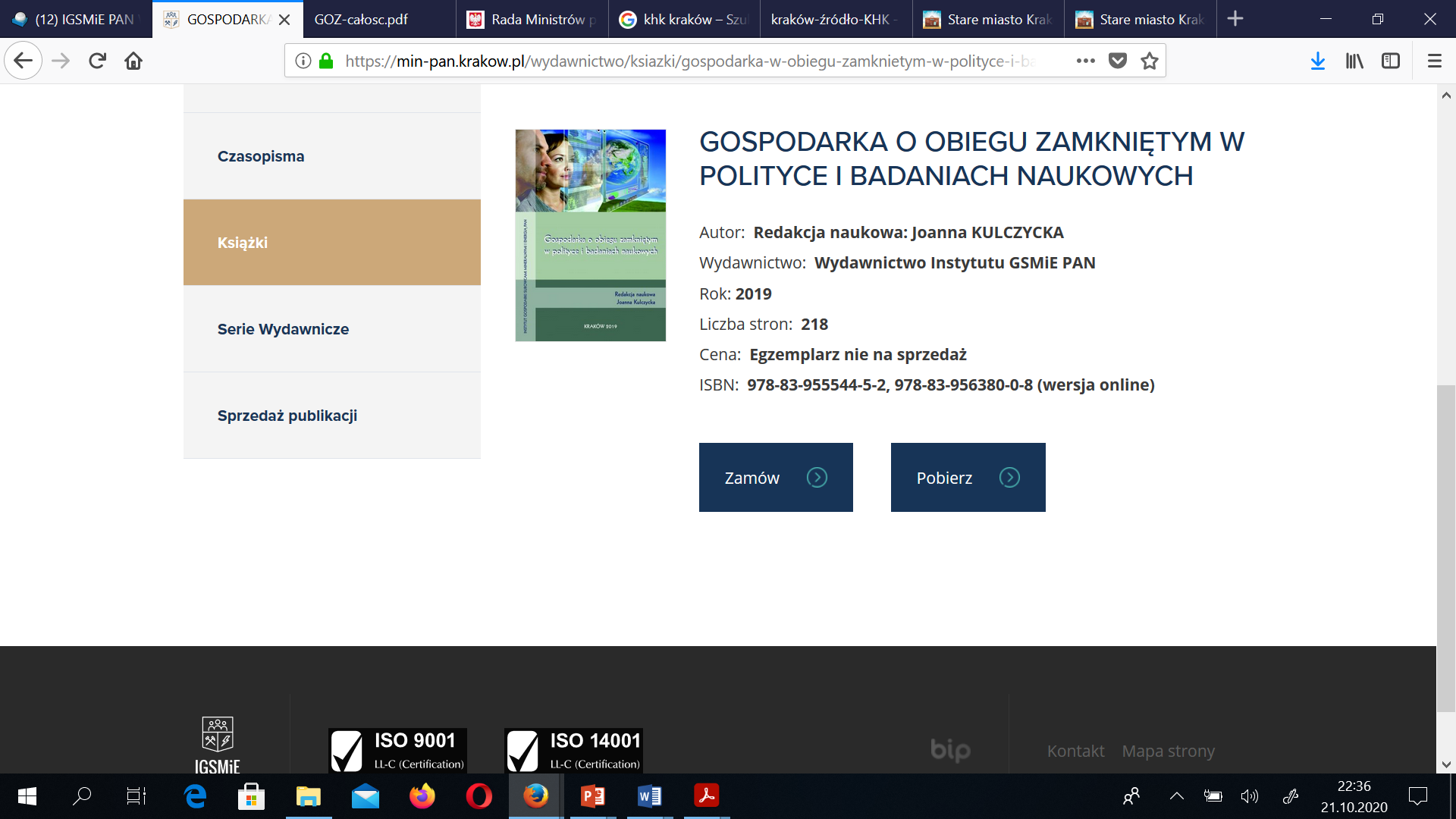 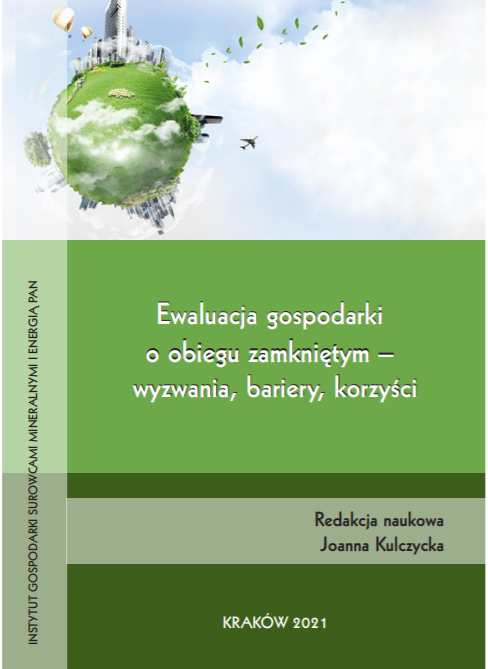 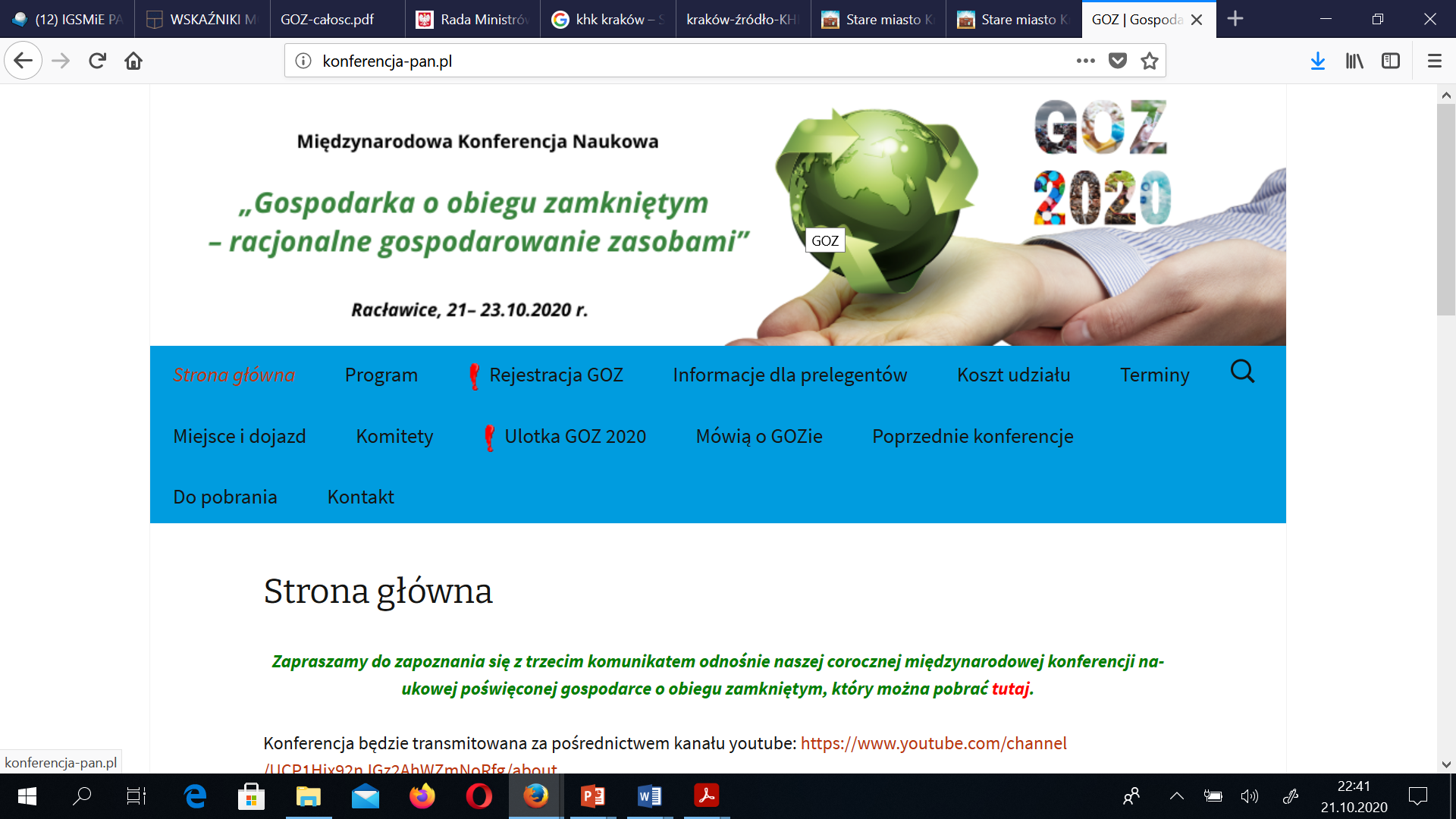 http://www.circularhotspot.pl/pl/oto-goz
http://konferencja-pan.pl/
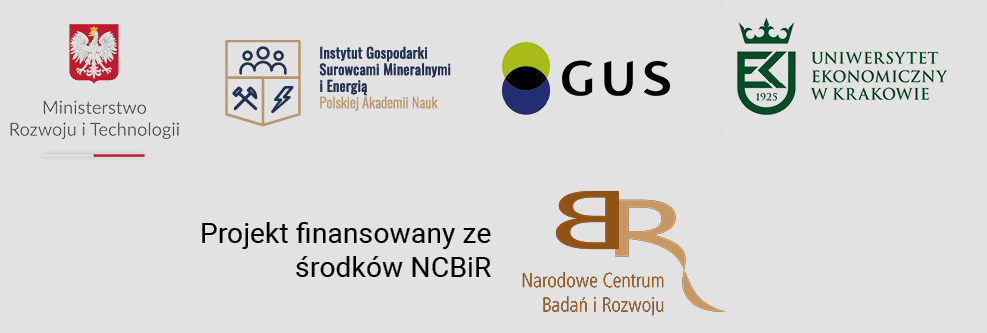 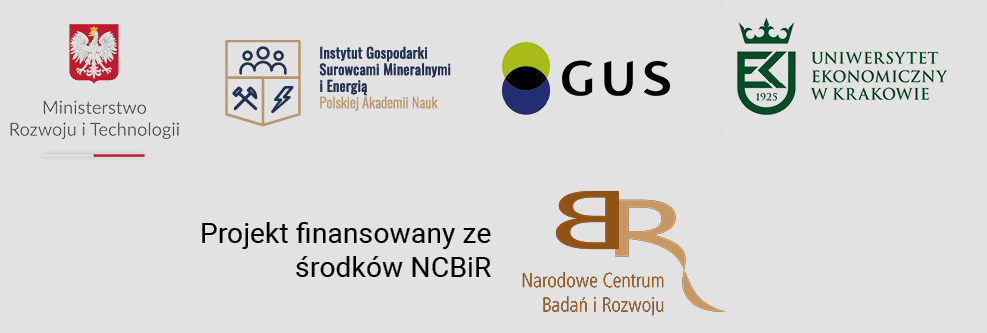 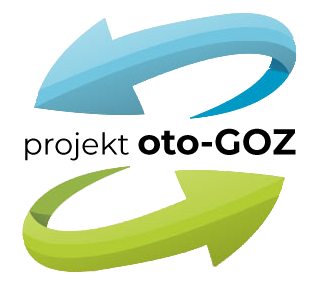 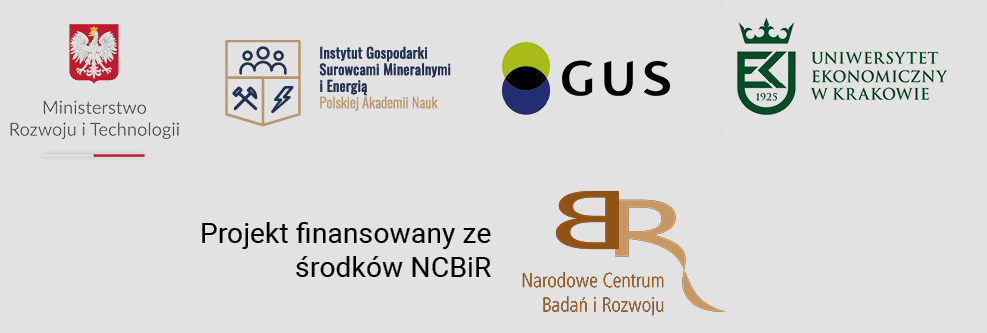 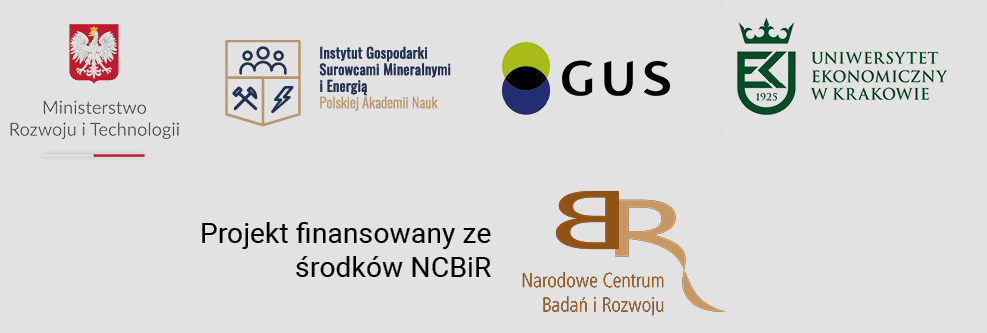 1210 osób wzięło
udział w naszych konferencjach      
i warsztatach
Ponad 200 tys. wyników dla hasła „oto-GOZ projekt” w wyszukiwarce
Wypracowano 8
strategii ze wskaźnikami GOZ
Zarejestrowaliśmy ponad 10 tys. wejść
na naszych kanałach internetowych
Strategia Produktywności
Miasto Kraków
Województwo śląskie, małopolskie, świętokrzyskie
circularhotspot.pl
konferencja-pan.pl
YT-Konferencja GOZ
Krakowski Holding Komunalny SA
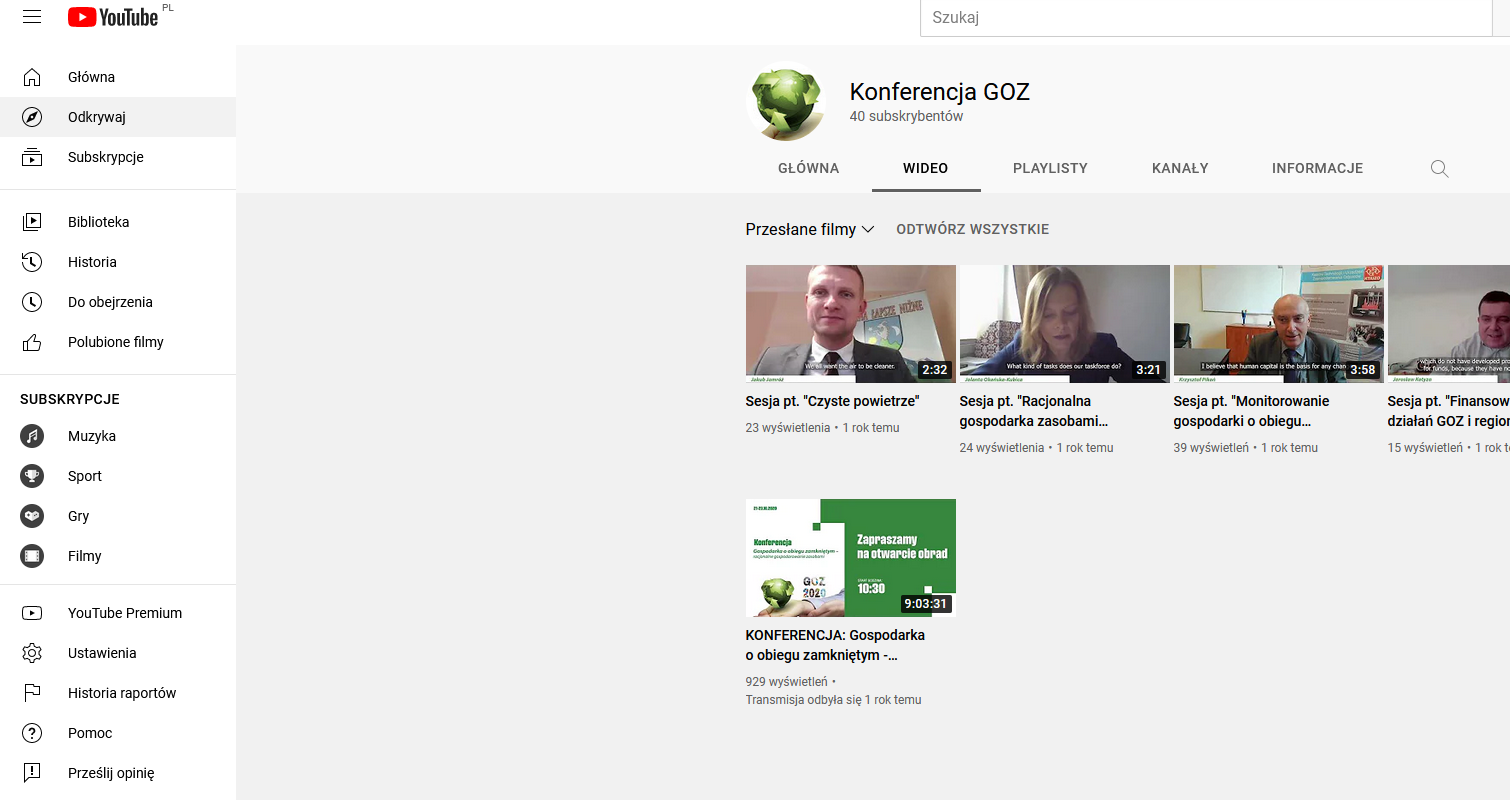 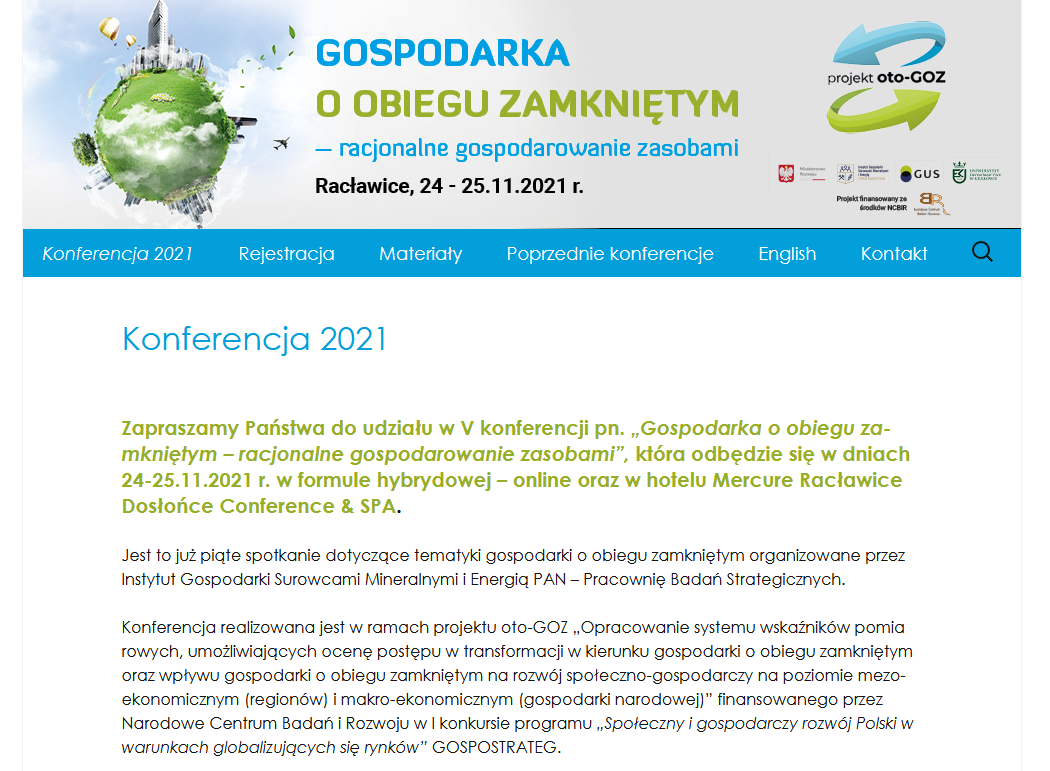 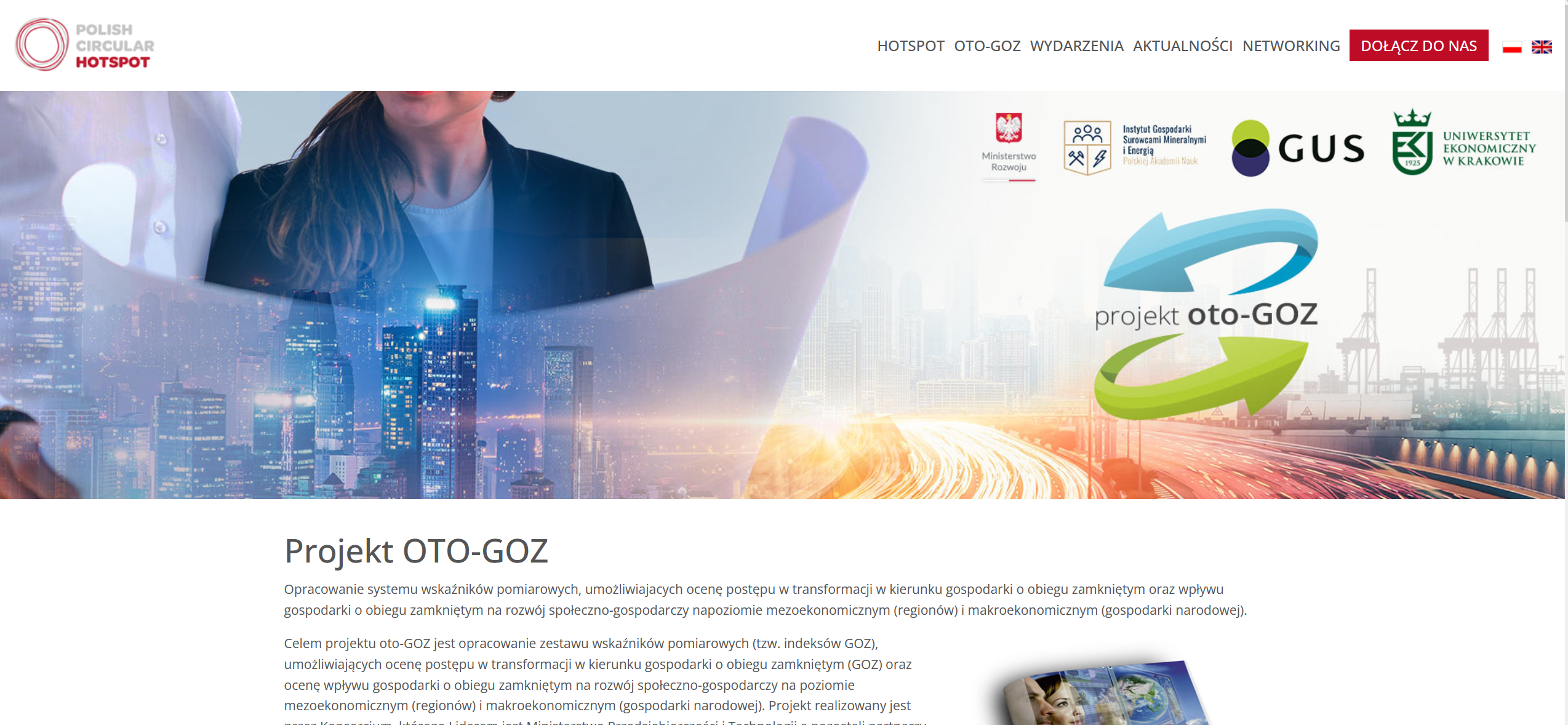 Ruda Śląska
Skawina
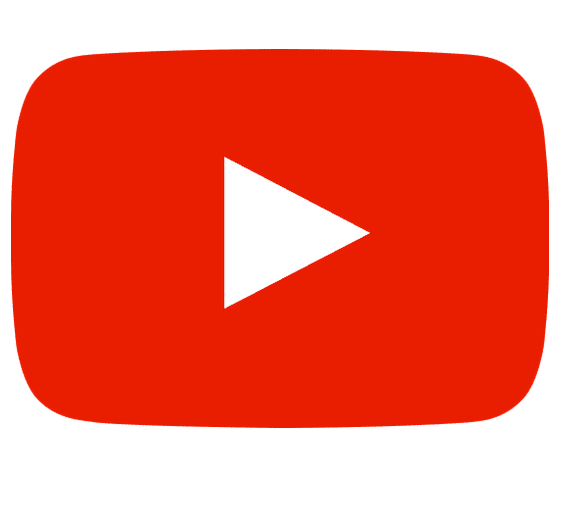 1597
7800
1198
https://www.gov.pl/web/rozwoj-technologia/gospodarka-o-obiegu-zamknietym
32
22
3
Artykuły naukowe
Postery, referaty
Monografie
4
Katalogi eko-rozwiązań
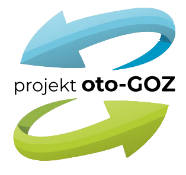 Zrównoważona produkcja
W branżach:

Budowlanej
Rolno-spożywczej
Chemicznej
Biotechnologicznej
30
43
Publikacji prasowych 
i internetowych
na temat rozwiązań
Wykonane ekspertyzy
Wskaźniki GOZ
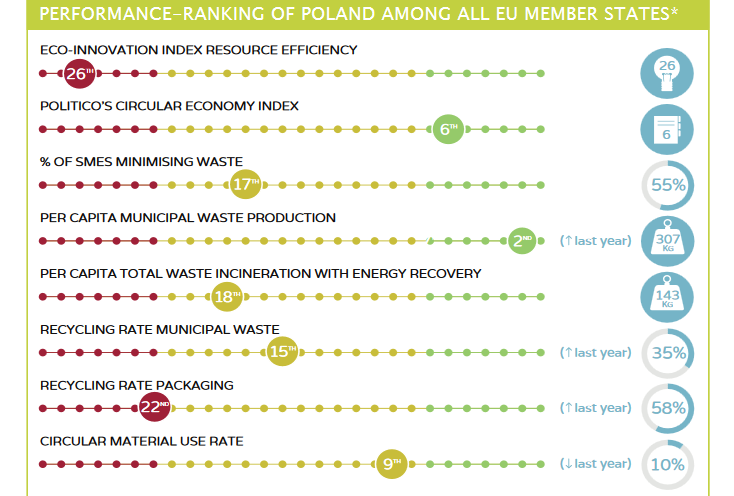 Wskaźniki
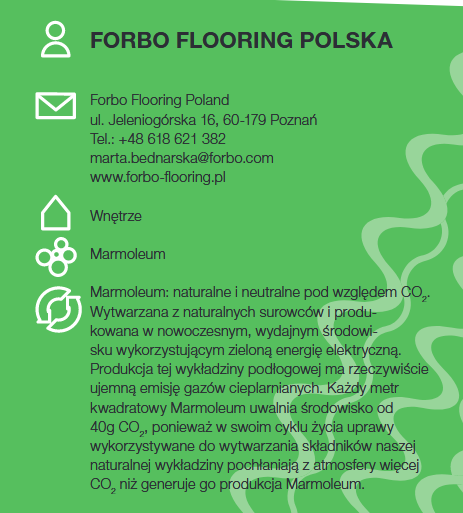 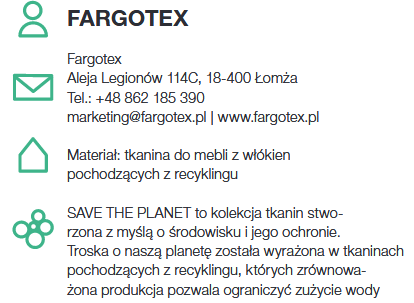 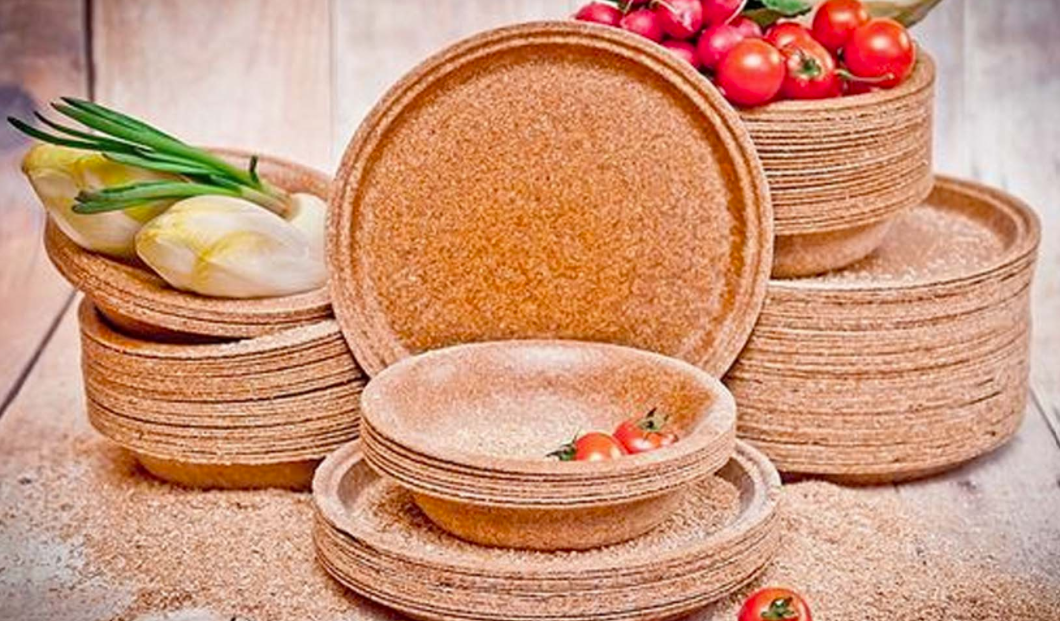 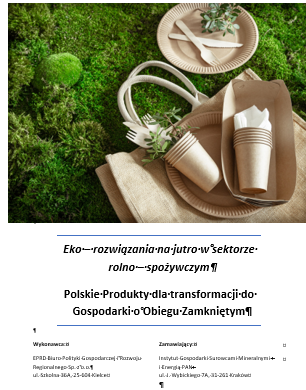 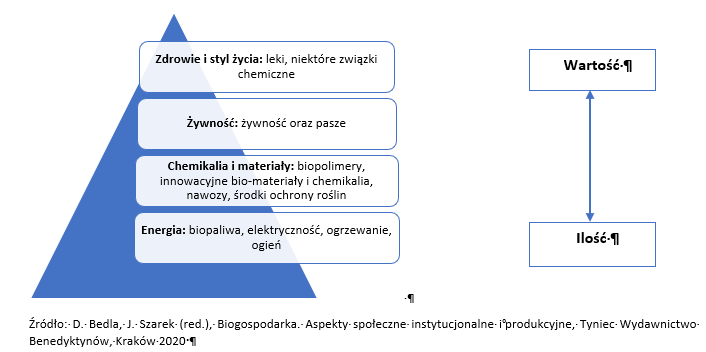 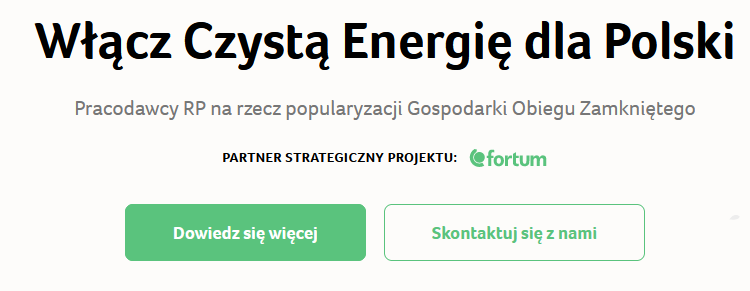 GOZpodarz 2021
#GOZchallenge
I kategoria „Wdrożenie praktyk GOZ” - warmińsko-mazurskie 
I miejsce: Elbląskie Stowarzyszenie Wspierania Inicjatyw Pozarządowych za projekt „Sklep Społeczny pod Cisem”. Interesujący model biznesowy GOZ na poziomie sklepu społecznego, który możliwy jest do rozpowszechnienia na szerszą skalę.
Strefa Targes.pl,  unikalne produkty Warmii i Mazur, 
Strefa Charytatywna - dochód ze sprzedaży przeznaczany jest na pomoc potrzebującym,
Strefa Rzeczy Używanych - dajemy drugie życie rzeczom. 
Kawiarnia pod Cisem - pracownie krawiecka i stolarska,
 Hostel pod Cisem – pięć pokoi i ogólnodostępna kuchnia.
  -  -
II kategoria „Popularyzacja praktyk GOZ” - warmińsko-mazurskie 
I miejsce: OSI Food Solutions Poland Sp. z o.o. za projekt „Zrównoważony rozwój w OSI”. Racjonalne wykorzystanie zasobów oraz świadomość oddziaływania na środowisko. - Firma przez wiele lat zbudowała bezpieczny łańcuch dostaw, poprzez ścisłą współpracę z wybranymi dostawcami mięsa wołowego.
Wyróżnienia w II Kategorii „Popularyzacja praktyk GOZ”:
Klaster Gospodarki Odpadowej i Recyklingu – Krajowy Klaster Kluczowy za Koalicję na rzecz recyklingu tworzyw sztucznych. Całokształt działań na rzecz popularyzacji GOZ.
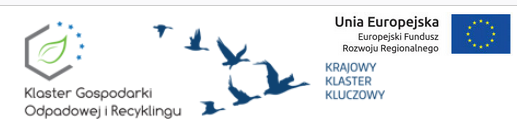 /https://greenoffshoretech.com/call-for-proposals/




		Dziękuję 
	kulczycka@meeri.pl
BattValue
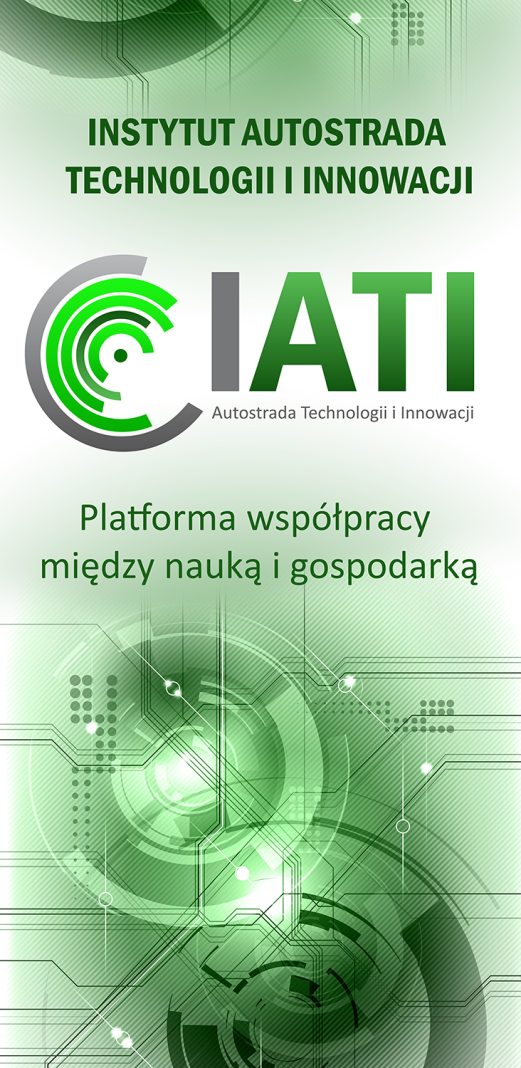 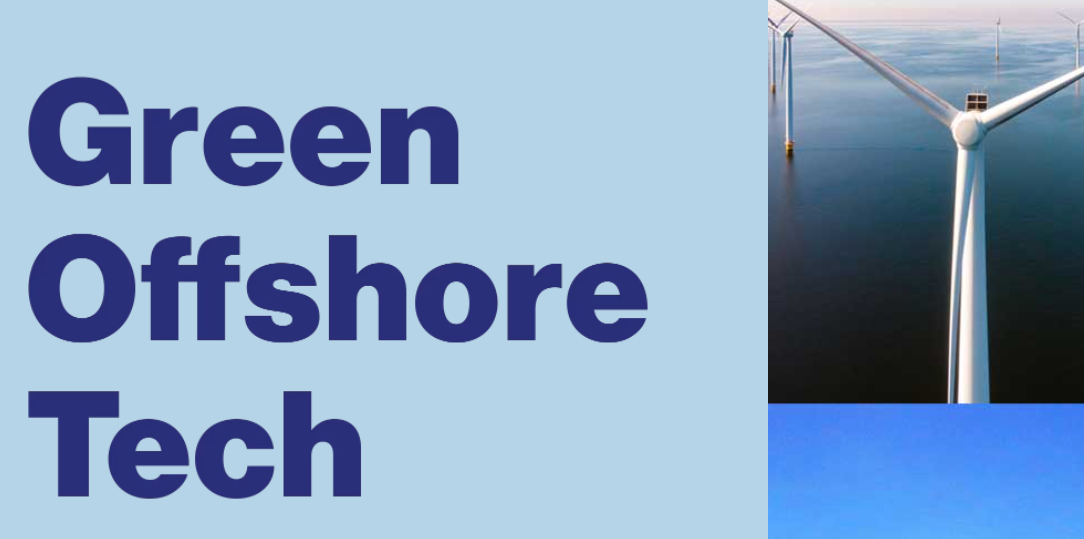